Student Book 5NUnits 11+12 Answer Key
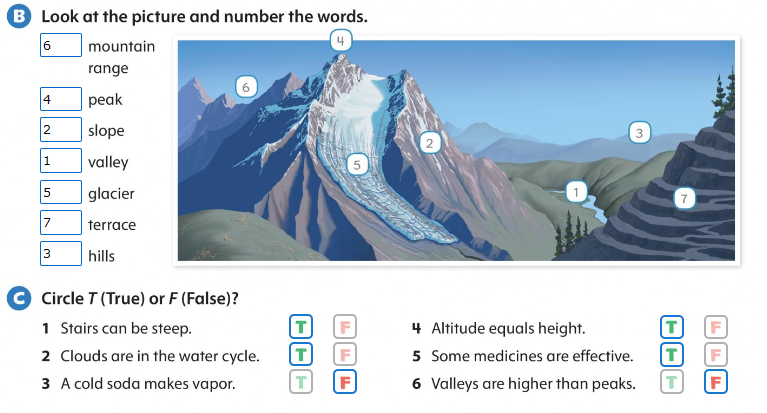 Page 111
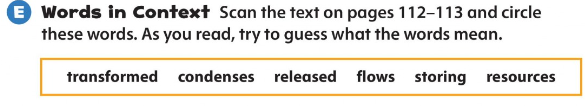 Page 125
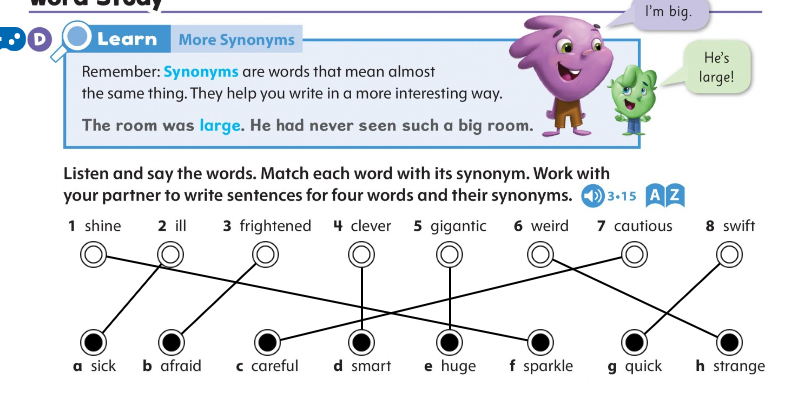 Page 117
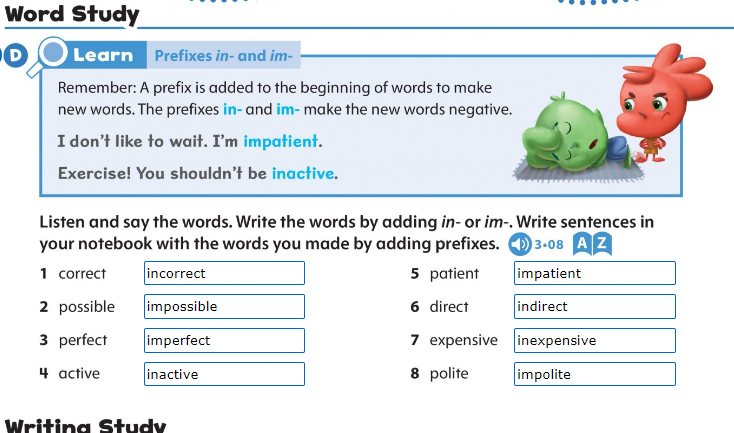